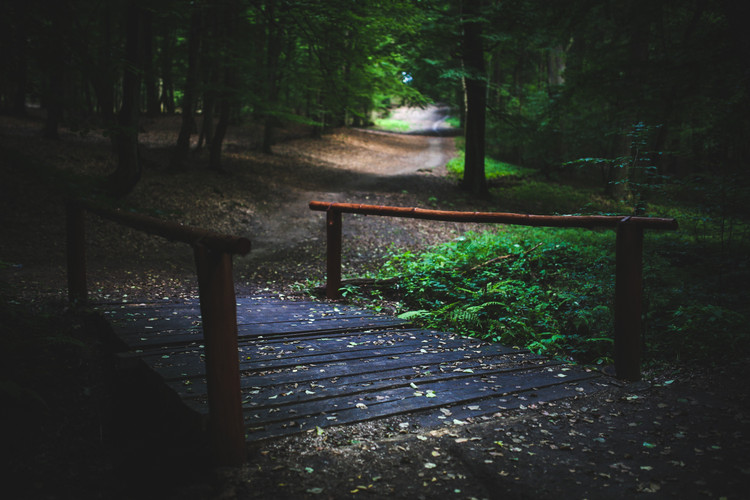 XIA ZHI BI SHU
夏
至
清幽路径直达人心
避
QING YOU LU JING ZHI DA REN XIN
暑
YOUR
LOGO
CONTENTS
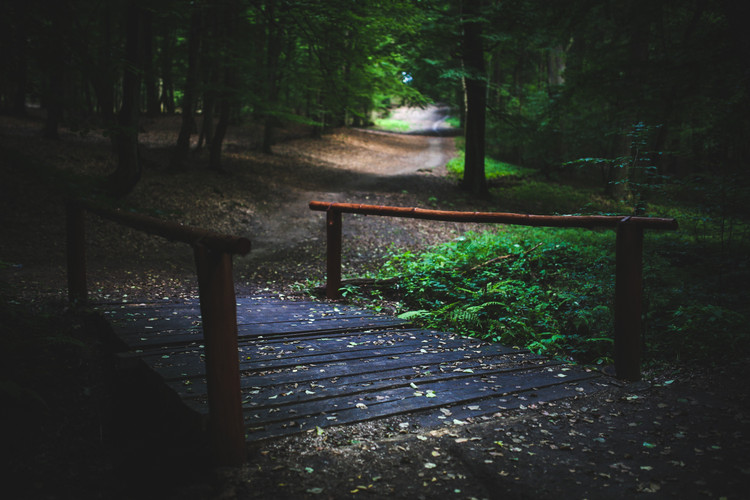 01
02
03
04
活动简介
报名方式
活动须知
安全归家
BAO MING FANG SHI
HUO DONG JIAN JIE
HUO DONG XU ZHI
BI SHU DI DIAN
活动简介
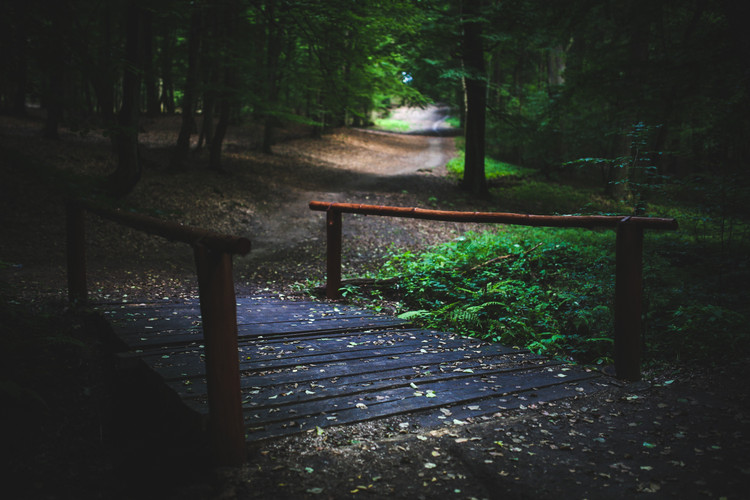 HUO DONG JIAN JIE
01
BY YUSHEN
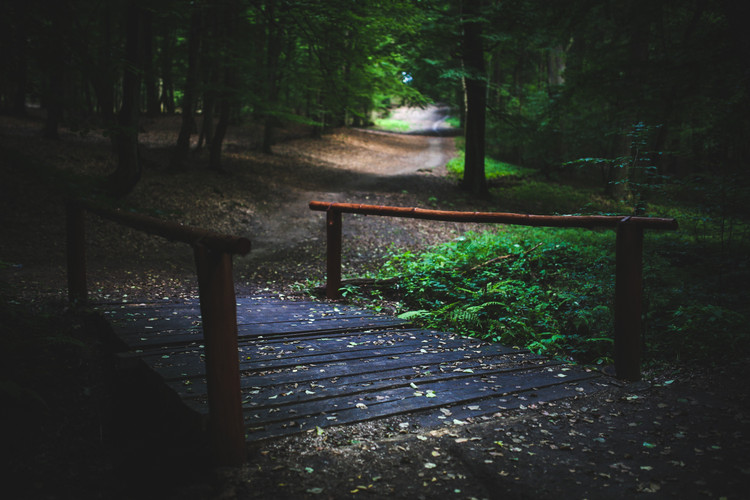 标题文字添加
标题文字添加
标题文字添加
01
活动简介
HUO DONG JIAN JIE
单击此处键入文本单击此处键入文本单击此处本单击此处键入文本单击此处键入文本
单击此处键入文本单击此处键入文本单击此处本单击此处键入文本单击此处键入文本
单击此处键入文本单击此处键入文本单击此处本单击此处键入文本单击此处键入文本
BY YUSHEN
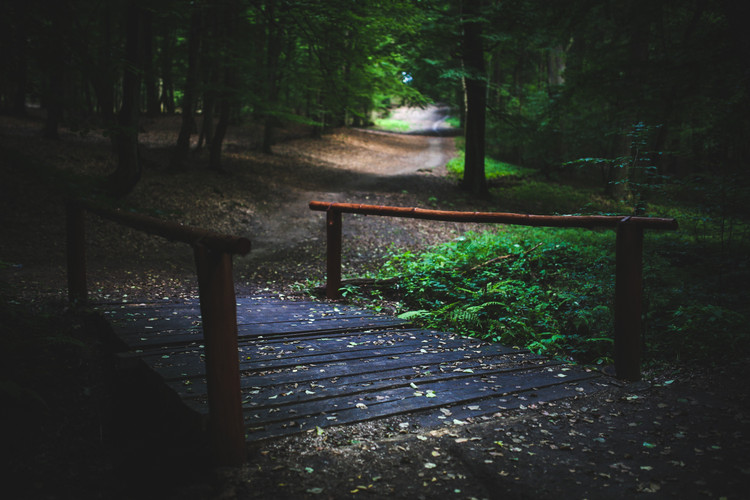 标题文字添加
标题文字添加
标题文字添加
此处输入具体内容此处输入具体内容此处具体内容
此处输入具体内容此处输入具体内容此处具体内容
此处输入具体内容此处输入具体内容此处具体内容
01
活动简介
HUO DONG JIAN JIE
BY YUSHEN
01
活动简介
HUO DONG JIAN JIE
添加标题
Add your title
添加标题
Add your title
添加标题
Add your title
点击此处添加文本内容，如关键词、
部分简单介绍等。
点击此处添加文本内容，如关键词、
部分简单介绍等。
点击此处添加文本内容，如关键词、
部分简单介绍等。
报名方式
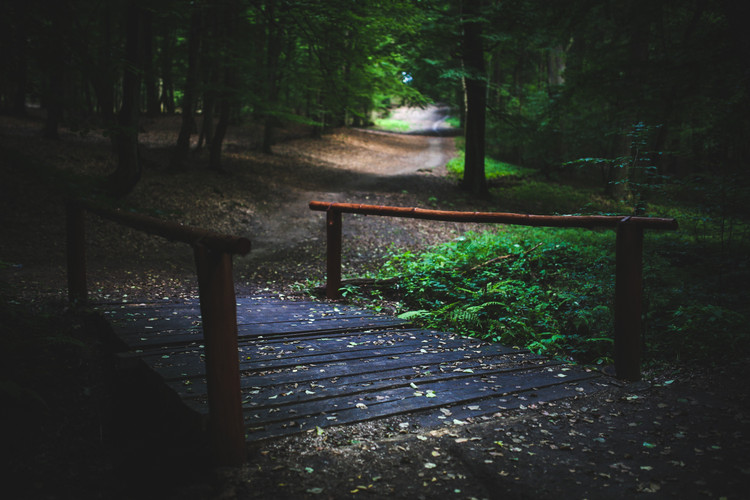 BAO MING FANG SHI
02
BY YUSHEN
02
报名方式
BAO MING FANG SHI
PART 01
PART 02
PART 03
PART 04
标题文字添加
标题文字添加
标题文字添加
标题文字添加
单击此处键入文本单击此处键入文本单击此处键入文本单击此处键入文本单击此处键入文本单击此处键入
单击此处键入文本单击此处键入文本单击此处键入文本单击此处键入文本单击此处键入文本单击此处键入
单击此处键入文本单击此处键入文本单击此处键入文本单击此处键入文本单击此处键入文本单击此处键入
单击此处键入文本单击此处键入文本单击此处键入文本单击此处键入文本单击此处键入文本单击此处键入
BY YUSHEN
02
报名方式
BAO MING FANG SHI
标题文字添加
标题文字添加
标题文字添加
标题文字添加
此处输入具体内容此处
输入具体内容此处具体内容此处输入具体内容此处输入具体内容此处
此处输入具体内容此处
输入具体内容此处具体内容此处输入具体内容此处输入具体内容此处
此处输入具体内容此处
输入具体内容此处具体内容此处输入具体内容此处输入具体内容此处
此处输入具体内容此处
输入具体内容此处具体内容此处输入具体内容此处输入具体内容此处
BY YUSHEN
标题文字添加
标题文字添加
02
报名方式
BAO MING FANG SHI
单击此处键入文本单击此处键入文单击此处键入文本
击此处键入文本单击单击
单击此处键入文本单击此处键入文单击此处键入文本
击此处键入文本单击单击
1
2
3
4
标题文字添加
标题文字添加
单击此处键入文本单击此处键入文单击此处键入文本
击此处键入文本单击单击
单击此处键入文本单击此处键入文单击此处键入文本
击此处键入文本单击单击
活动须知
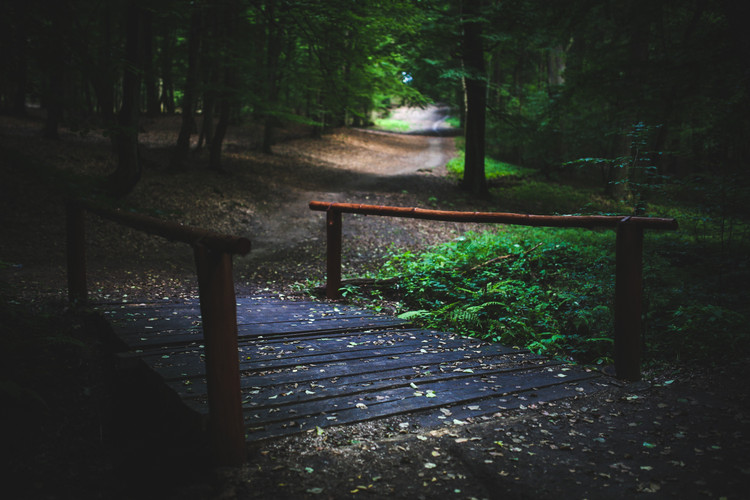 HUO DONG XU ZHI
03
BY YUSHEN
03
活动须知
标题文字添加
标题文字添加
HUO DONG XU ZHI
在这里输入你需要的文本内容在这里输入你需要的文本内容在这里输入你需要的文本内容
在这里输入你需要的文本内容在这里输入你需要的文本内容在这里输入你需要的文本内容
标题文字添加
标题文字添加
在这里输入你需要的文本内容在这里输入你需要的文本内容在这里输入你需要的文本内容
在这里输入你需要的文本内容在这里输入你需要的文本内容在这里输入你需要的文本内容
BY YUSHEN
标题文字添加
标题文字添加
标题文字添加
标题文字添加
03
活动须知
点击此处添加文本内容如关键词部分简单介绍等
点击此处添加文本内容如关键词部分简单介绍等
点击此处添加文本内容如关键词部分简单介绍等
点击此处添加文本内容如关键词部分简单介绍等
HUO DONG XU ZHI
安全归家
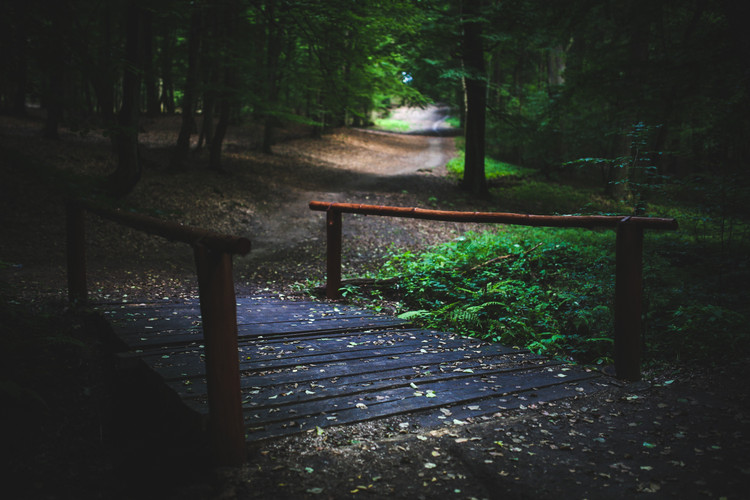 BI SHU DI DIAN
04
BY YUSHEN
标题文字添加
标题文字添加
标题文字添加
标题文字添加
04
安全归家
BI SHU DI DIAN
单击此处键入文本单击此处键入文本单击此处键入文本单击此处键入文本单击单击此处键入文本单击此处键入文本单击此处键入
单击此处键入文本单击此处键入文本单击此处键入文本单击此处键入文本单击单击此处键入文本单击此处键入文本单击此处键入
单击此处键入文本单击此处键入文本单击此处键入文本单击此处键入文本单击单击此处键入文本单击此处键入文本单击此处键入
单击此处键入文本单击此处键入文本单击此处键入文本单击此处键入文本单击单击此处键入文本单击此处键入文本单击此处键入
BY YUSHEN
04
安全归家
BI SHU DI DIAN
标题文字添加
标题文字添加
标题文字添加
标题文字添加
标题文字添加，添加标题文字，修改文字内容，也可以直接复制你的内容到此。
标题文字添加，添加标题文字，修改文字内容，也可以直接复制你的内容到此。
标题文字添加，添加标题文字，修改文字内容，也可以直接复制你的内容到此。
标题文字添加，添加标题文字，修改文字内容，也可以直接复制你的内容到此。
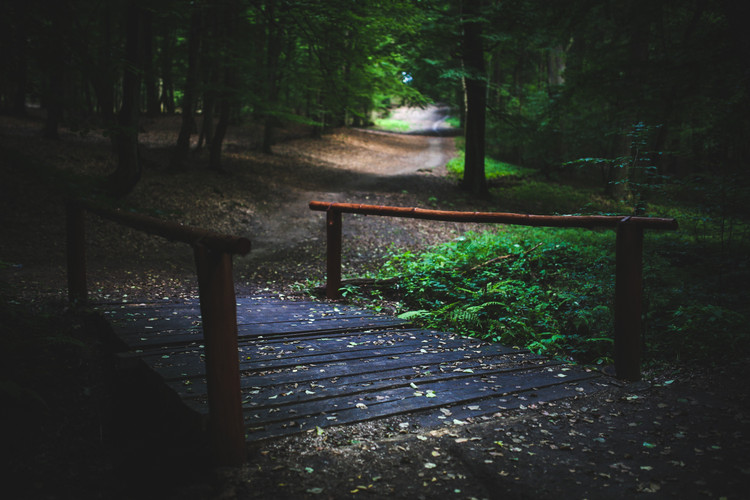 XIA ZHI BI SHU
夏
至
清幽路径直达人心
避
QING YOU LU JING ZHI DA REN XIN
暑
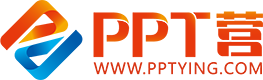 10000+套精品PPT模板全部免费下载
PPT营
www.pptying.com
[Speaker Notes: 模板来自于 https://www.pptying.com    【PPT营】]